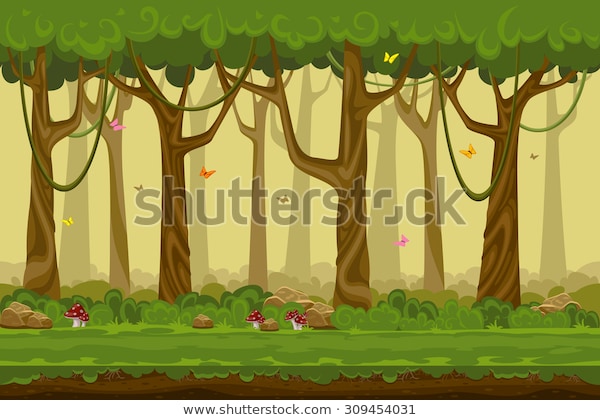 Йомробаштарға йомаҡтар

Йомаҡтарға яуапты бергәләп эҙләйек!
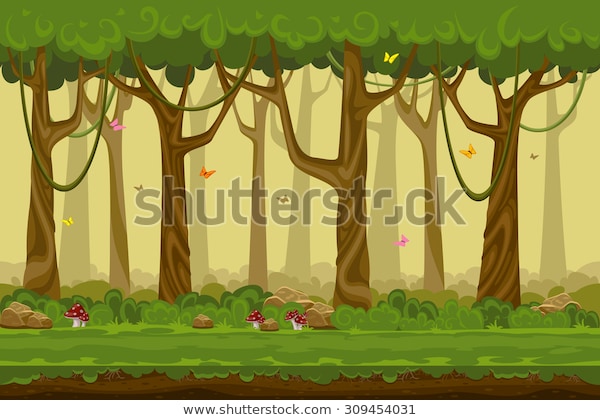 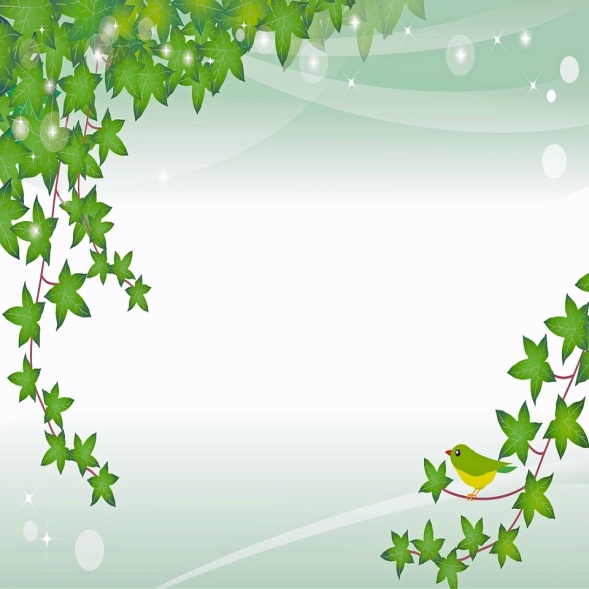 Эй тырыша – кәрәк уға
Сәтләүектең орлоғо
Өйө ағас ҡыуышында
Көлтә ҙурлыҡ ҡойроғо
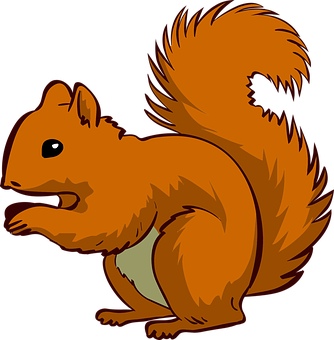 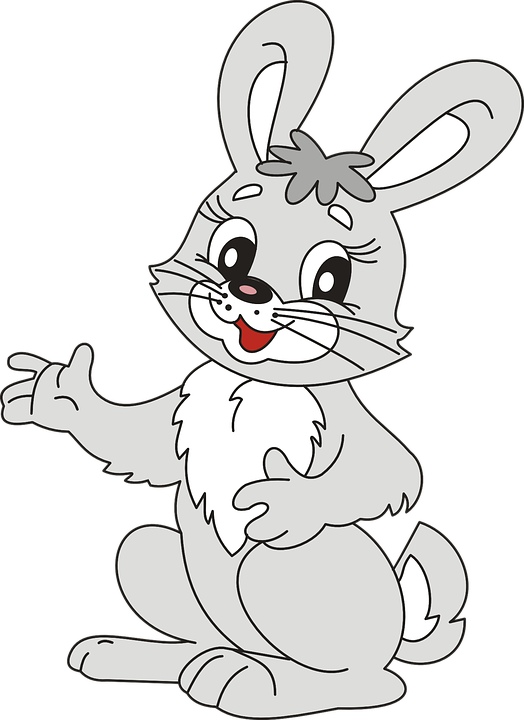 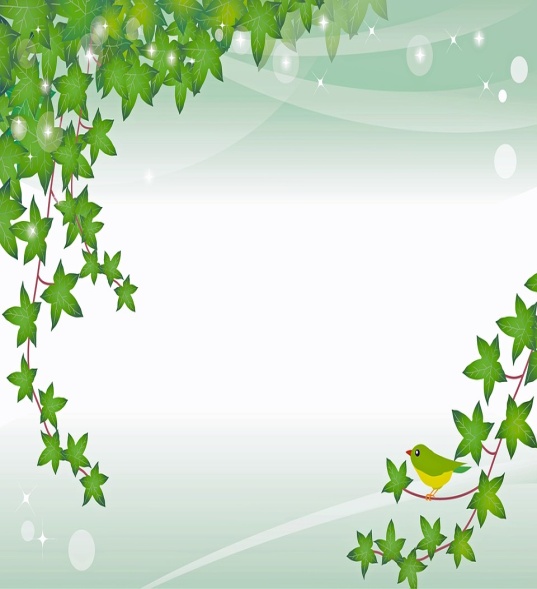 Йәйен һоро,        
Ҡышын аҡ,
Уға шулай 
Яҡшыраҡ.
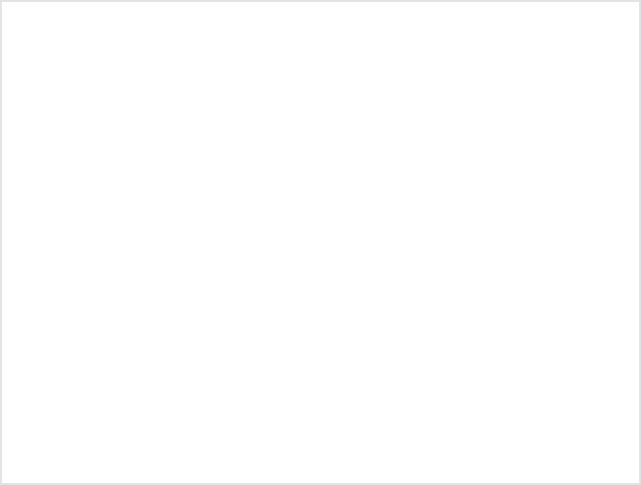 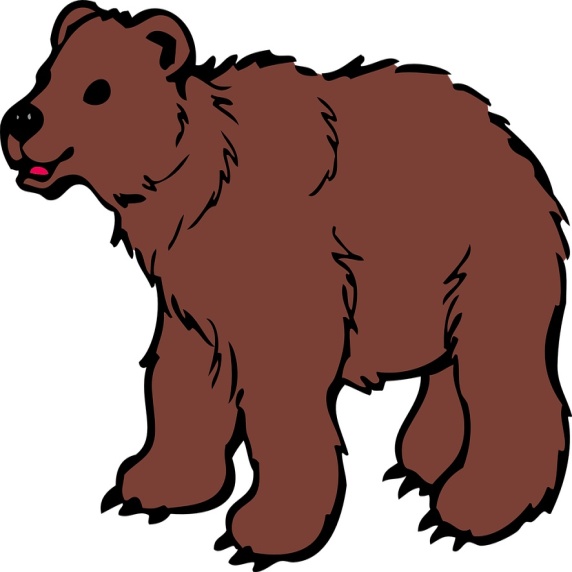 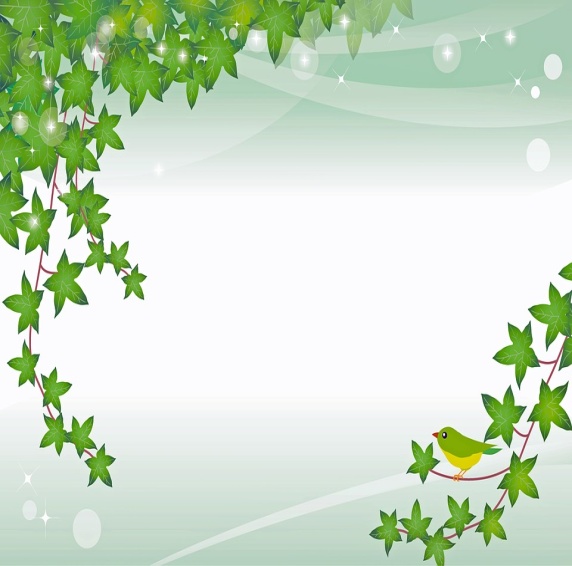 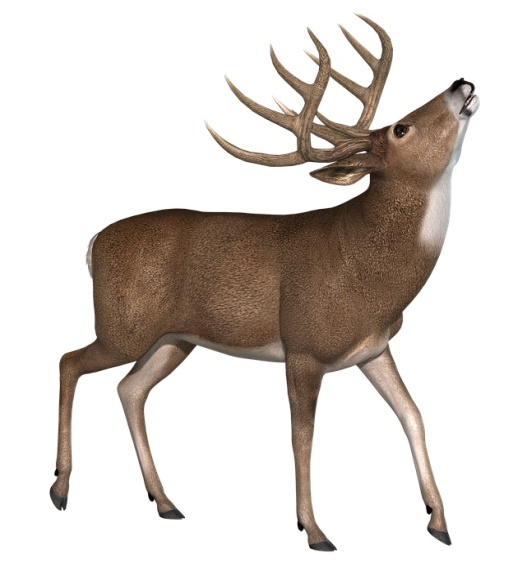 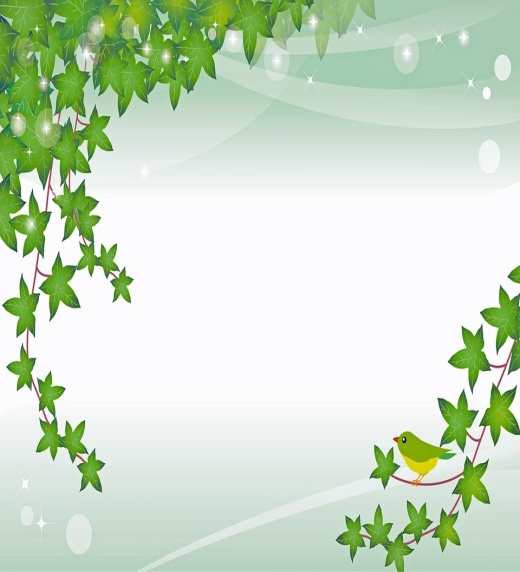 .
Йәйен — урманда батша, 
Ҡышын — ҡарҙан да аҫта.
Урманда йыш тап   булыр
Мөгөҙҙәре бигерәк    ҙур,
Ат ҡәҙәре кәүҙәһе,
Һис еткермәй берәүҙе
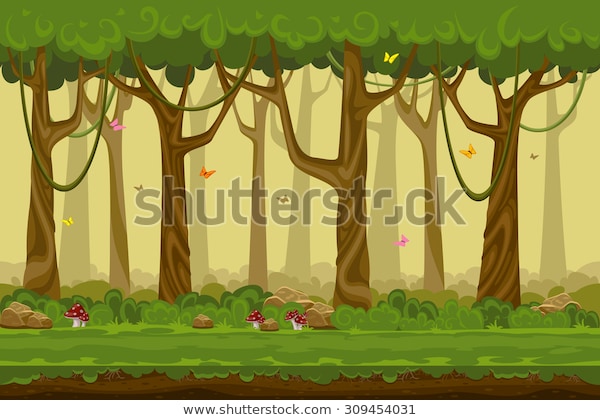 АФАРИН!!!
ТӨҘӨҮСЕҺЕ:

МИҢЛЕӘХМӘТОВА 
ГӨЛФИРӘ
РӘИС ҠЫҘЫ